The Tragedy of Macbeth
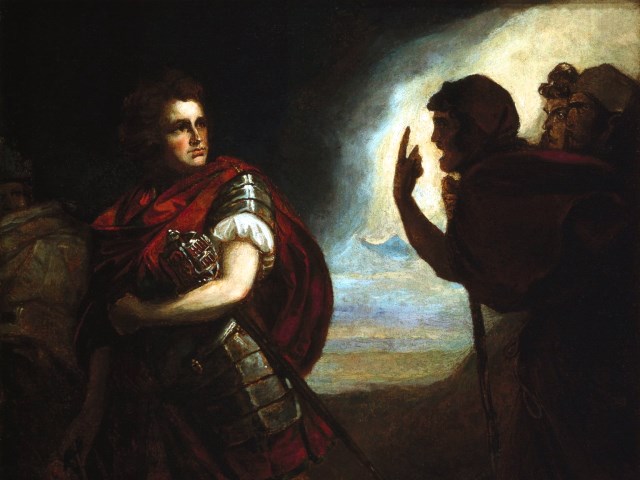 Lesson 4
Activator- Poetry, Pentameters, and Pirates
Poetry, Pentameters, and Pirates
Hip-Hop and Shakespeare
Activity 1-Close Reading of 1.6
Discussion
How does Lady Macbeth treat the king? How is dramatic irony used here?
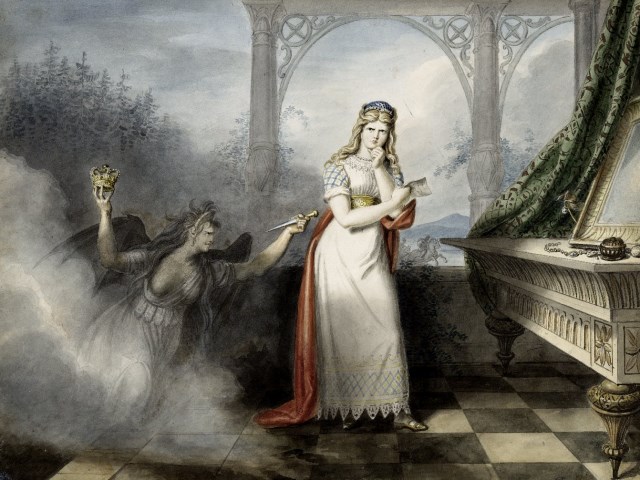 Theme Extension
Remember:

The witches stressed that fair is foul and foul is fair. How does Lady Macbeth reinforce this theme? Could she be who the witches were referring to when they said this?
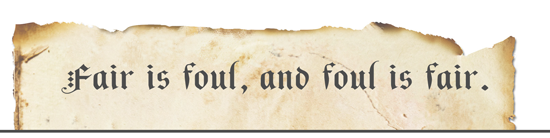 Activity 2-Macbeth’s MotivesAct 1, Scene 7 Lines 1-29
Macbeth’s Mindset
Video 1.7
Weighing his Options
Macbeth has many reasons for not killing the king. What are they?
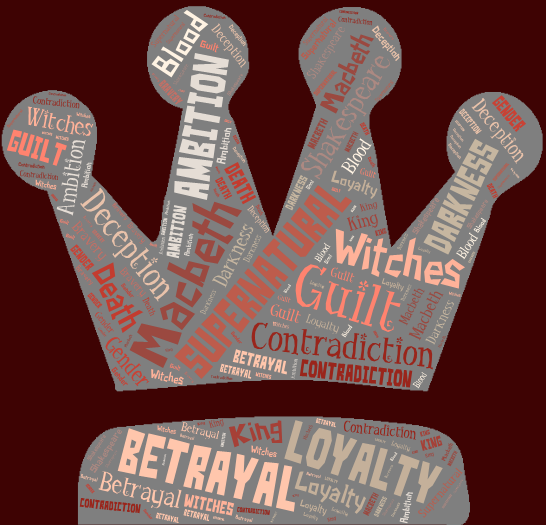 Vocabulary Spotlight
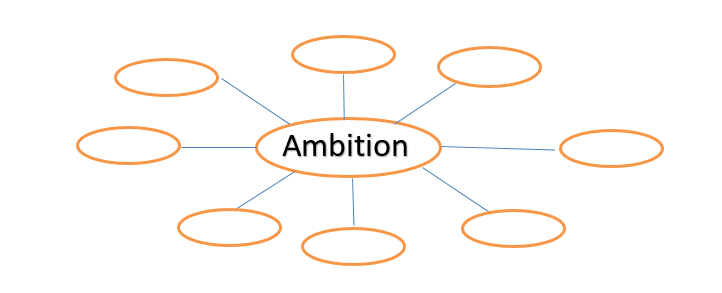 Activity 3-Close Reading of Remainder of 1.7
Text Analysis
How does Lady Macbeth convince Macbeth to kill the king?
Activity 4-Prepare for Writing